TeachingEnglish
Academic and General English
January 2023
1. Speaking Task
1. Speaking task
Discuss the following questions in small groups.

What are the main differences between ‘general’ and ‘academic’ English? 
What are some of the best ways to improve your academic English? 
Should students be allowed to use AI (e.g. Chat GPT) to write their essays? Should HE assessment be reformed because of technology?  
Is higher education good value for money?
Could higher education do more to support students who have had fewer opportunities – for example their economic situation, or where nobody in their family has been to university before?
3
2. Grammar task
2. Grammar task – Adjective building
What are the adjectival forms of the following nouns?
institution 	– ___________________
Trauma	– ___________________ 
academia 	– ___________________
awareness 	– ___________________
context 	– ___________________ 
effect 	– ___________________ 
caution 	– ___________________ 
flexibility 	– ___________________
criticality	– ___________________
response 	– ___________________
5
[Speaker Notes: Students can look in the text, look online, or make a guess based on what sounds right.]
2. Grammar task
Noun-adjective pairs 
institution 	– institutional
trauma 	– traumatic 
academia 	– academic
awareness 	– aware
context 	– contextual 
effect 	– effective 
caution 	– cautious 
flexibility 	– flexible
criticality 	– critical
response 	– responsive
6
[Speaker Notes: As a follow-up task, you could ask students which other adjectives they know that follows the same patten (e.g. constitutional + al = constitutional; athlete + ic = athletic; addict + ive addictive)]
3. Language task
Definitions
Work in pairs and look at these sentences from the field report. Explain the meaning of the underlined words. 
It's not just in the teaching itself, that we're trying to mitigate the effects of trauma.
One of the core things that we've been trying to bear in mind when designing the materials is the level of personalisation.
They're already discriminating against people who don't have the money.
We have had to be very responsive and flexible and understanding.
We're trying to help them develop our awareness of what it would be like to study in a UK HE context, how to study independently.
8
[Speaker Notes: NOTE: The words / phrases in bold appear in the ‘field report’. You could ask your students to look at the transcript if they want to see how the word is used in wider context.

Suggested definitions (all come from https://dictionary.cambridge.org/dictionary/english/):

1 Mitigate = to make something less harmful, unpleasant, or bad
2a Core = the basic and most important part of something
2b Bear in mind = consider, think about
3 Discriminating = treating a person or particular group of people differently, especially in a worse way from the way in which you treat other people, because of their race, gender, sexuality, etc.
4 Flexible = able to change or be changed easily according to the situation
5 Independently = by yourself]
Definitions
Work in pairs and look at these sentences from the field report. Explain the meaning of the underlined words. 
One of the schemes that encourages this is the Universities of Sanctuary Award Scheme. 
I think a lot of refugees spend a lot of time, years sometimes, basically in limbo, waiting for someone else to make a decision about something.
[Students gain] insight in how decisions are made rather than just imposing things on them.
So for example, topics like home, we're a bit cautious of that and giving students a choice as to the level of personalisation that they want to bring into the classroom.
 We also tried to be very inclusive so there's an element of social justice.
9
[Speaker Notes: NOTE: The words / phrases in bold appear in the ‘field report’. You could ask your students to look at the transcript if they want to see how the word is used in wider context.

Suggested definitions (all come from https://dictionary.cambridge.org/dictionary/english/):

6 Schemes = organised plans for doing something
7 In limbo = in a situation where you do not know what will happen or when something will happen
8a Insight = (the ability to have) a clear, deep, and sometimes sudden understanding of a complicated problem or situation
8b Imposing = establishing something as a rule to be obeyed, or to force the acceptance of something
9a Cautious = Someone who is cautious avoids risks
9b Personalisation = the act of changing an object or adding to it so that it is obvious that it belongs to or comes from you
10a Element = part, aspect
10b Justice = fairness, equity]
Definitions – in use
Now write a paragraph in which you use at least five of these words / phrases correctly.
mitigate			core 			bear in mind 
discriminating 		flexible			independently 
schemes		in limbo			insight
Imposing		cautious			personalisation
justice 			element
10
[Speaker Notes: NOTE: If students find it difficult to write a logical paragraph, they can write as a series of independent sentences.]
4. Listening task
Listen to the following extract from the podcast, and answer these questions.
What is one area that Tracey believes is a difficulty for students when it comes to academic language?
How does Tracey suggest approaching the use of academic language in the classroom?
According to Tracey, what is the relationship between academic language and general language?
Why does Tracey believe it is important to understand where students are coming from in terms of their language use?
How does Tracey suggest approaching the task of using academic language in terms of assessment or external requirements?
12
Tracey: Absolutely. So one, one area I think is how this type of language and these types of institutions I think can often be quite intimidating for people. They don't feel like they should be speaking in these very formal ways or writing in these formal ways. So kind of encouraging people to feel comfortable with that language. I think there's some quite interesting work looking at this idea of academic language and how often it can be put against general language or general English or whatever language we're talking about. Somehow there's an opposite like academic language is better than something. And I think that binary or that tension is often a difficulty for students and something that isn't really necessary I think. So if we think that you know, we have all kinds of language that we use so trying to understand where are students coming from? What language are they coming into the classroom with?  And how can we build on that? Rather than say, you know, this is wrong, you've got to have this language. We say, okay, well, what do we need to do? How do we need to do it? How are people within our different disciplines or different subject areas? How are they talking about these things? And that this type of language is being a choice. So it's not something that kind of comes in and replaces, you know, other language because somehow that other language isn't good enough or isn't appropriate enough, but actually, if we’re trying to achieve this task in a way that is expected of us in terms of assessment or in terms of, you know, other external requirements, then we might need to make adjustments
13
Answers
One area that Tracey believes is a difficulty for students when it comes to academic language is that it can often be quite intimidating for people and they don't feel like they should be speaking or writing in these formal ways.
Tracey suggests approaching the use of academic language in the classroom by encouraging people to feel comfortable with that language and building on the language that students come into the classroom with, rather than saying that their language is wrong and needs to be replaced.
 There is a binary or tension often between academic language and general language that is often unnecessary. She suggests understanding where students are coming from in terms of their language use and how people within different disciplines or subject areas are talking about these things, and that this type of language is a choice.
Tracey believes it is important to understand where students are coming from in terms of their language use in order to build on that and help them feel comfortable with academic language, rather than making them feel like their language is not good enough or appropriate.
Tracey suggests approaching the task of using academic language in terms of assessment or external requirements by making adjustments and understanding the language requirements of the task at hand, rather than trying to replace the students' language with academic language.
14
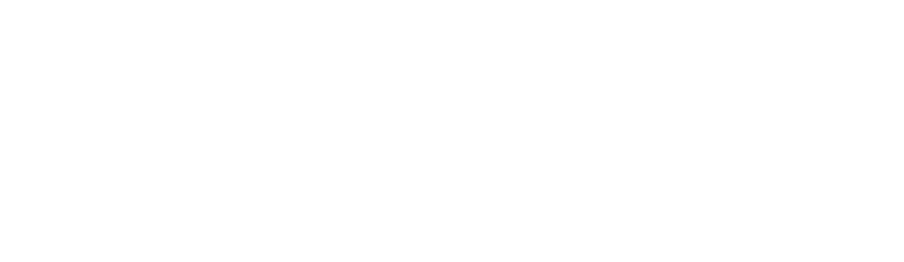 Academic and General English